Identificación de la Oferta
Oferta: Cantidad de un bien o servicio que los oferentes están dispuestos y pueden llevar al mercado a precios alternativos, ceteris paribus.
¿ Por qué analizar la oferta?
Para determinar la cantidad de producto que se está colocando en el mercado o que se podría colocar en el futuro.
Estructuras de mercado en las cuales participan los oferentes
Estructuras de mercado en las cuales participan los oferentes
En la práctica pueden haber muchos vendedores en el mercado pero lo importante es observar si alguno(s) lo dominan. 

	Podemos estudiar la estructura del mercado a través de medidas de concentración (Razones de concentración, índice Herfindahl-Hirsman, etc.)
Al estudiar la oferta debemos:
Identificar a los competidores 
Estudiar las características de sus productos. 
Identificar su localización
Niveles de producción (ventas)
Capacidad instalada 
Planes de Expansión 
Precios 
Identificar cómo se perfila o diferencia el producto de los otros existentes en el mercado.
Esta información puede ser difícil de conseguir.  Se puede obtener de manera indirecta en el mercado
DEMANDA INSATISFECHA (DI)
La demanda insatisfecha corresponde a la demanda que no es cubierta por lo oferentes en el mercado. 

Demanda insatisfecha= Demanda - Oferta 
	La demanda insatisfecha debe estimarse para el período en el que se hace el estudio de mercado y años subsiguientes (proyecciones).
Si  	DI>0

Si 	DI=0
La demanda actual no es cubierta totalmente por los oferentes, el proyecto podría cubrir este vacío.
El proyecto podría competir con los oferentes existentes en el mercado es conveniente innovar.
Análisis de Precios
Es necesario identificar los precios finales a los cuales es colocado el producto (precio a nivel de minorista). 
Precios a nivel de mayorista. 
Diferencias en los precios de acuerdo a su calidad. 
Identificar si hay control de precios por parte del gobierno.
Análisis de Precios
Hay que considerar que los precios pueden variar debido a:
 
Estrategias de la competencia ante un nuevo competidor.
Comportamiento de los distribuidores.
Estrategias de publicidad.
Modificaciones en la política económica.
Análisis de Precios
En el estudio de mercado podemos manejar como referencia: 
Los precios promedios (a nivel de minorista-mayorista, por calidades, etc).

Bandas de referencia (precio mínimo -precio máximo de venta). 

No obstante a nivel del estudio financiero y económico deberemos definir el precio al cual se colocará el producto y que determinará el ingreso de proyecto).
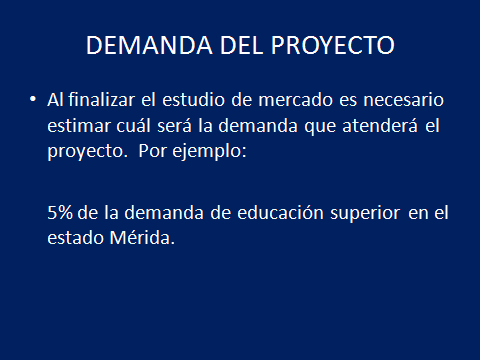